DOES GOD ANNOY YOU?
Sometimes the annoyances of life become irritants.
Some things annoy us
It is not so much the detour that bothers us. It is the pebble in our shoe.
The small things that just “rub us the wrong way” – become annoyances.
Let me mention 3 things that annoy me:
Door knocking (doorbell) at inopportune times
Phone call that interrupts sleep or the game
Junk mail that fills the mailbox and the trash and wears out my shredder.
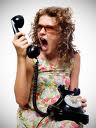 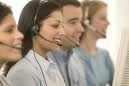 Telemarketer
How do they know when I am eating, busy, don’t want to be interrupted?
I am a daylight riser. I can get more done before 8 am than I can the rest of the day. NO INTERRUPPTIONS – NO SALES CALLS.
Phone calls:
Interrupt study, dinner, sleep
Are demanding – The important is replaced by the urgent
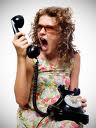 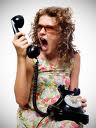 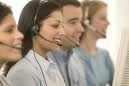 Telemarketer
Telemarketers – call to sell us what we don’t want, can’t use, and can’t afford.
Phishing – (no, not misspelled) – phone rings, I answer, no one is on other end – just clicks
They use a computer to dial numbers to see if it is a working number – then sell it to telemarketers
Don’t those calls annoy you?
Does God Annoy You?
2 Thessalonians 2:14  to which He called you by our gospel, for the obtaining of the glory of our Lord Jesus Christ. 
God is calling YOU.
Every sermon, invitation song, Bible study is another call from God.
You are being called by the gospel of Christ.
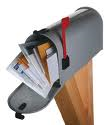 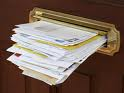 Junk Mail
Almost every day my mailbox has mail trying to sell me things I don’t want or need.
Recently I got mail for:
Don’t prick your finger any more with the new meter to check your blood sugar.
Leave cable  for DirecTV and we will give you $50.
You can get an electric wheelchair at no cost to you.
I got a special deal on a hearing aid.
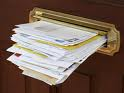 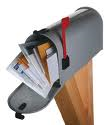 Junk Mail
Almost every bill includes:
Credit card checks so they can charge you interest
Ads for more junk
Companies I already use try to sell me what I already have.
Ads for things unrelated to what the bill is
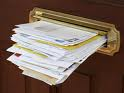 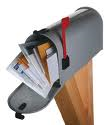 Junk Mail
Andy Rooney has some suggestions for what to do with all the junk mail you get:
Mail them back with the payment.
Use the free postage envelopes to mail them back
Make sure your name is not on them.
Does God Annoy You?
In the Bible – over 270 times – “written”
Almost all of them are in reference to God’s writing – Scripture, the Bible.
God has written us
Epistle = letter
Paul, Peter, James, Jude, John – wrote epistles
Jesus wrote letters to the 7 churches of Asia in Revelation 2-3
Does God Annoy You?
John 20:30-31  30 And truly Jesus did many other signs in the presence of His disciples, which are not written in this book;  31 but these are written that you may believe that Jesus is the Christ, the Son of God, and that believing you may have life in His name.
Don’t treat the Bible like junk mail.
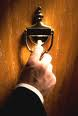 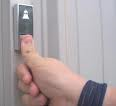 Knock at the Door
I am not ready to have company – in shower, eating supper, important football game on TV
Years ago there were many “door-to-door” sales people – encyclopedias, Fuller Brush, Avon, meat, insurance, etc.
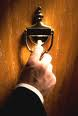 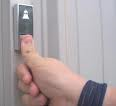 Knock at the Door
What are you thinking as you head for the door?
SHHHHHH – Quiet, they will think no one is home
Open door a crack – say No Thank You and close the door
Get rid of them ASAP and get back to the TV program.
Does God Annoy You?
Revelation 3:20  Behold, I stand at the door and knock. If anyone hears My voice and opens the door, I will come in to him and dine with him, and he with Me.
WHEN GOD KNOCKS – WHAT DO YOU DO?